REŠERŠNÍ STRATEGIE
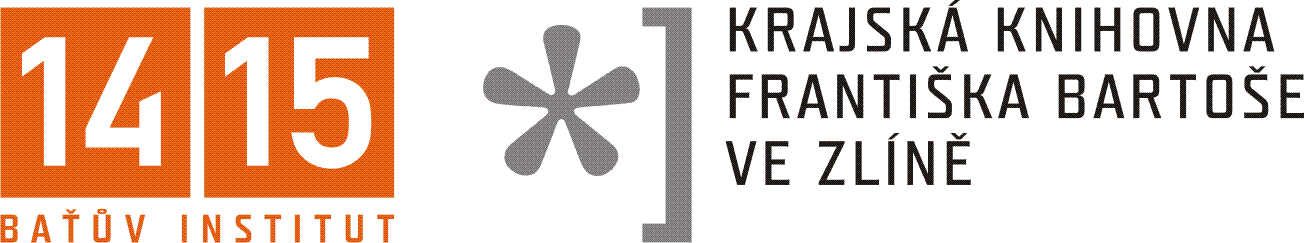 Mgr. Veronika Takácsová
Oddělení bibliografie a informačních služeb
Základní pojmy
Druhy rešerše
Etapy rešerše
Rešeršní strategie
Formální úprava rešerše
Bibliografické citace
Tvorba rešerše
Obsah kurzu
Náročná informační služba spojená často se službami referenčními
Častá služba informačních pracovišť
Součást informační přípravy k řešení úkolů
Nadstavbová služba – placené
Využívají studenti, vědečtí pracovníci, firmy…
Poskytování rešeršních služeb
Odborný pracovník, který na základě požadavků uživatelů vyhledává informace ve zvolených informačních zdrojích
Výsledkem jeho činnosti jsou rešerše
Předpokládá se znalost:
informačních pramenů
práce s moderními informačními technologiemi
rešeršních technik
jazyků
Rešeršér
Z francouzského slova recherche = hledat

Proces vyhledávání informací o určité problematice



Soupis vyhledaných informací
Význam slova rešerše
rešerše
bibliografie
Zpracována na základě objednávky konkrétního uživatele
Výsledek vyhledávání
Širší okruh zájemců
Soupis dokumentů
Rešerše x bibliografie
Retrospektivní (jednorázová)
zahrnuje záznamy do takové časové hloubky, aby uživatel získal maximum aktuálních potřebných informací

Průběžná
zjišťuje literaturu k danému tématu od data zadání směrem do budoucnosti
Druhy rešerše
Úplná
zahrnuje všechny dostupné informace

Výběrová
obsahuje výběr materiálů 

Orientační
poskytuje informace, které mají dát představu o předem málo známé problematice
Druhy rešerše
Faktografická
obsahuje fakta k nějakému tématu

Dokumentografická (bibliografická)
obsahuje bibliografické záznamy k danému tématu
Druhy rešerše
Práce začíná rešeršním požadavkem
vymezení tématu rešerše pomocí objednávkového formuláře
Základní etapy rešerše
příprava rešerše 
výběr vhodného vyhledávacího nástroje
informační průzkum nebo-li vyhledávání
zjemňování a ladění rešeršního požadavku
Práce na rešerši, základní etapy
Vyhledávací (rešeršní) proces
postupy, které se používají při 	naplňování rešeršních požadavků
Rešeršní strategie
Rešeršní strategie
Neplatí, že větší množství záznamů = vyšší kvalita rešerše !
Rešeršní strategie
Strategie stavebních kamenů

Vymezení jednotlivých klíčových pojmů (stavebních kamenů), které skládáme k sobě
Využíváme synonyma, nadřazené a podřazené výrazy, pravopisné formy
Dílčí formulace skládáme ve finální soubor pomocí booleovského operátoru AND
Druhy rešeršních strategií
Strategie rostoucí perly

Vyhledávání začíná od nejužšího, nejspecifičtějšího pojmu, který nás povede k dalším pojmům
Cílem je vyhledání alespoň jednoho záznamu - slouží pro zjištění použitých popisných údajů (např. autora, klíčových slov...) v katalogu či databázi
Druhy rešeršních strategií
Strategie osekávání

Opak strategie rostoucí perly
Dotaz nejprve formulujeme široce a postupně ho zužujeme
Cílem této strategie je vyhledat co nejvíce záznamů
Druhy rešeršních strategií
Systém na dotaz odpoví nadměrným počtem výsledků (v tisících)
Nové vymezení tématu – konzultace se zadavatelem rešerše
alternativní užší téma
vymezení aspektů, z nichž je tématika sledována
specifikace tématu
časové vymezení
Příliš široce formulované téma rešerše
Paradoxně se, při snaze formulovat předmět rešerše co nejúžeji, nedosáhne žádoucích výsledků
Nová formulace požadavku
Věcné rozšíření
Přehodnocení hledisek zúžení
Příliš úzce formulované téma rešerše
Dotaz omezíme na určitý typ dokumentu (hledáme pouze knihy, časopisy…)
Dotaz omezíme na určitý jazyk (hledáme pouze záznamy v angličtině…)
stanovíme časové rozmezí (hledáme pouze články z roku 2008…)
použijeme operátor NOT pro vyloučení některých záznamů
Taktiky pro zúžení dotazu
Dříve: norma ČSN 010198 Formální úprava rešerší – neplatná

Instituce si upravují formu dle svých potřeb

Vybrány ty položky, které jsou nezbytné z hlediska zpracování a dalšího použití
Formální úprava rešerší
Titulní list

výraz Rešerše
evidenční číslo rešerše
název a adresu knihovny, kde byla rešerše vypracována
znaky MDT, předmětová hesla, klíčová slova apod.
název rešerše
datum vypracování
celkový počet záznamů 
jméno zpracovatele rešerše
Formální úprava rešerše
Analytický list

druhy dokumentů zachycené v rešerši  s uvedením počtu příslušných záznamů 
časové vymezení zachycených dokumentů
jazykové vymezení dokumentů 
přehled inf. pramenů, kterých bylo použito při rešeršním průzkumu 
přehled použitých zvl. zkratek při vypracování R s jejich výkladem 
zvolené uspořádání záznamů
Formální úprava rešerše
Základní část rešerše

Záznamy vybraných dokumentů
údaj o uložení dokumentu
Záznamy se průběžně číslují
záznamy se zpracovávají podle normy ČSN ISO 690:2011 Bibliografické citace nebo ve formě zkráceného katalogizačního záznamu
Formální úprava rešerše
Podle druhu dokumentu
Abecedně podle jmen autorů
Chronologicky 
Sestupně – od nejnovějšího záznamu k nejstaršímu
Vzestupně
Podle země vydání
Podle jazyka dokumentu
Řazení záznamů v rešerši
Slouží pro přesnou identifikaci dokumentu
Pomoc a inspirace:
http://kniha.citace.com/
http://www.citace.com
https://www.zotero.org/
Bibliografické citace
Tištěná monografie

Tvůrce. Název: podnázev. Další tvůrce. Vydání. Místo vydání: Vydavatel, rok vydání, počet stran. Edice: subedice, číslo edice. Identifikátor. Dostupnost. Poznámky.

DÄNIKEN, Erich von. Prorok minulosti: riskantní myšlenky o všudypřítomnosti mimozemšťanů. Vyd. 1. Praha: Naše vojsko, 1994, 220 s. Fakta a svědectví (Naše vojsko), sv. 119. ISBN 80-206-0434-0.
Jak citovat...
Časopisy/seriály

Název časopisu. Vedlejší názvy. Místo: nakladatel, rok, číslování. ISSN.

Sdělovací technika: telekomunikace, elektronika, multimédia. Praha: Sdělovací technika, 2006, 54(12). ISSN 0036-9942.
Jak citovat…
Příspěvky v časopisech

Tvůrce. Název příspěvku. Název časopisu. Vedlejší názvy. Místo: nakladatel, rok, číslování, strany. ISSN.

BENEŠ, Petr. Aktuální trendy v oblasti elektroniky. Sdělovací technika, 2006, 54(12), 3-6. ISSN 0036-9942.
Jak citovat…
Online časopisy/seriály

Název časopisu. Vedlejší názvy [typ nosiče]. Místo: nakladatel, vychází od- [cit. datum citování]. ISSN. Dostupné z: adresa.

Ikaros: elektronický časopis o informační společnosti [online]. Praha: Ikaros, 1997- [cit. 25.6.2014]. ISSN 1212-5075. Dostupné z: http://www.ikaros.cz/
Jak citovat…
Kvalifikační práce

Tvůrce. Název. Vedlejší názvy. Místo vytvoření, rok vytvoření. Rozsah. Druh práce. Název školy. Vedoucí práce nebo školitel.

KOSCELNÍK, Petr. Analýza prostorových a formálních vlastností středověkých obléhacích táborů. Plzeň, 2010. Diplomová práce. Západočeská univerzita v Plzni. Fakulta filozofická. Vedoucí práce Karel NOVÁČEK.
Jak citovat…
Gambler v současné ústavní léčbě
Klíčová slova: gambler, gamblerství, patologické závislosti, hazardní hry, léčba, prevence
Kvalita života seniorů
Senior, kvalita života, ošetřovatelská péče, domov pro seniory
Jazykové vymezení: čeština
Časové vymezení: od roku 2000
Témata rešerše